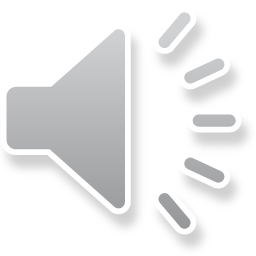 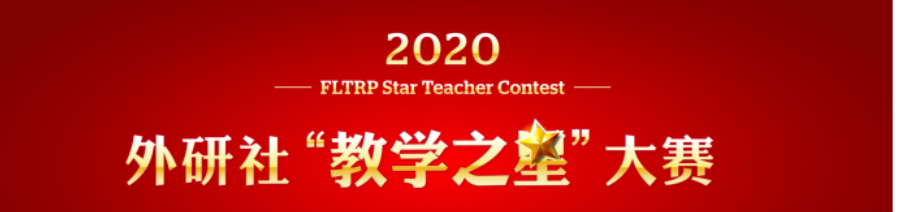 Teaching  Design  for Comprehensive English Course 
Based on POA
Introduction
Contents
Teaching Design
Demonstration
01
02
03
Introduction
01
Teaching 
material
Target students
Our university
Our university
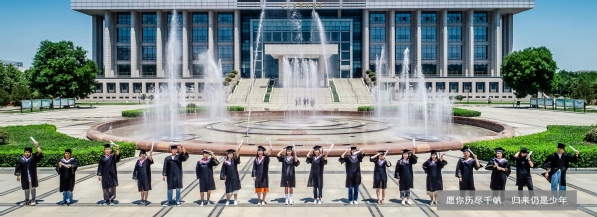 ◇ engineering and technology
◇multiple disciplines
◇integration of scientific research into teaching
◇ application research oriented
Cultivating goal
Application-oriented talents
Our university
New Liberal Arts
2020 Teaching Guide
Cultivating
 Goal
Inter-disciplinary talents
Talents with humanistic quality
Competence
Sophomores
Necessary English communicative competence
TEM-4
Majoring in English & Translation
Target students
Getting ready for TEM-4
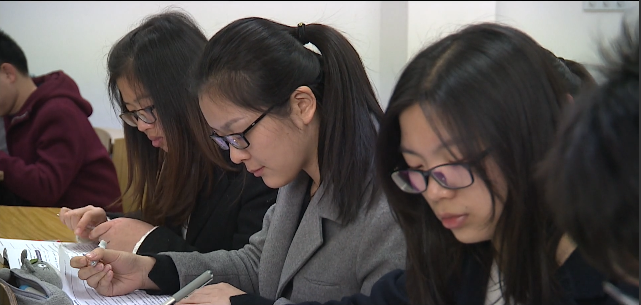 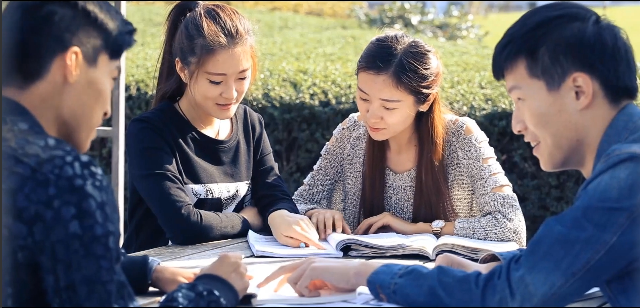 They need to 
improve comprehensive language skills in speaking, especially in writing.
Teaching material
01
02
03
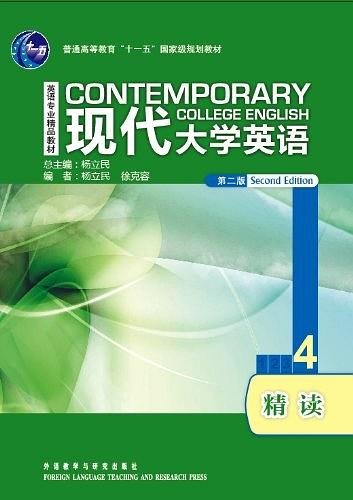 Unit 6
Teaching session


     
  Session 2
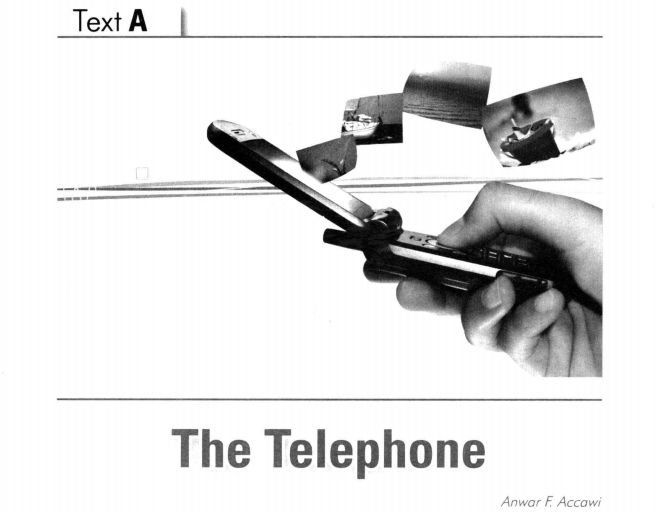 延迟符
02
Teaching Design
Teaching procedures
Learning objectives
Teaching 
theory
Course objectives
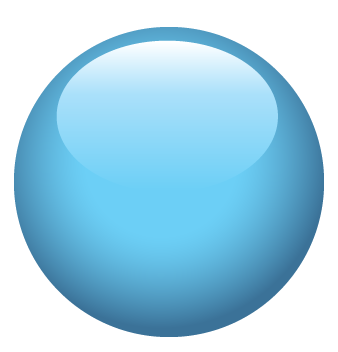 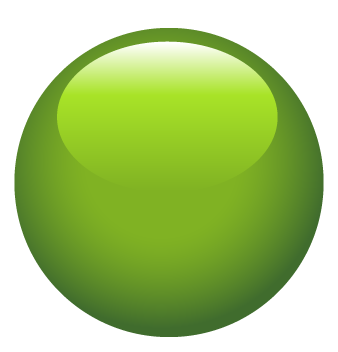 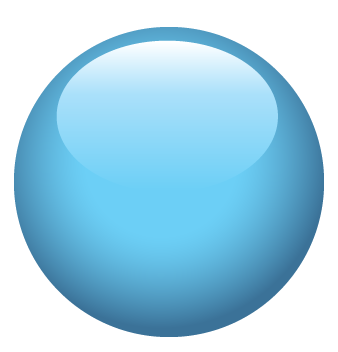 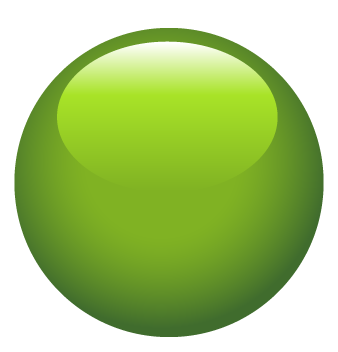 English proficiency
Global vision
English proficiency
Global vision
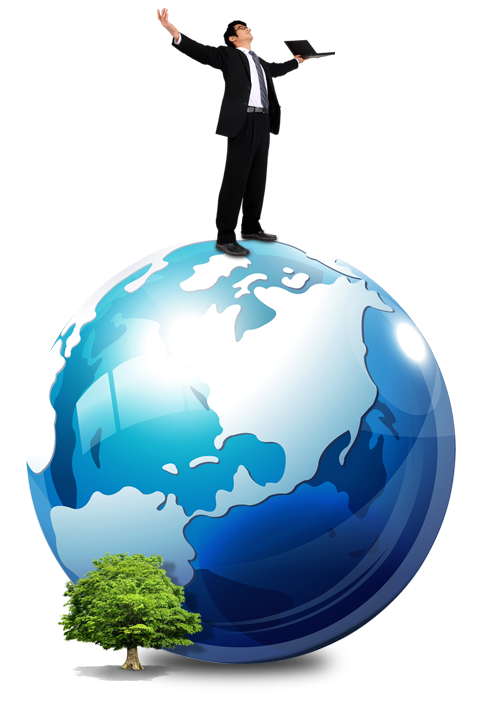 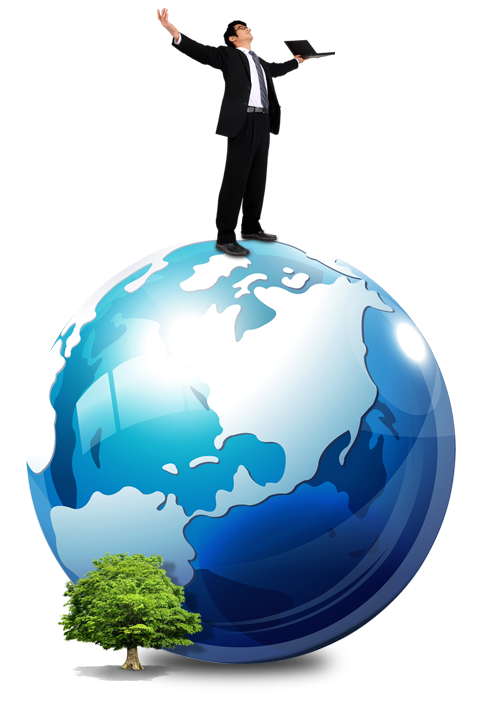 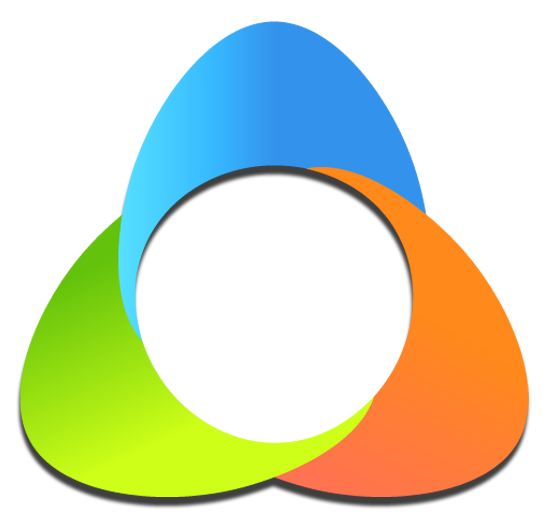 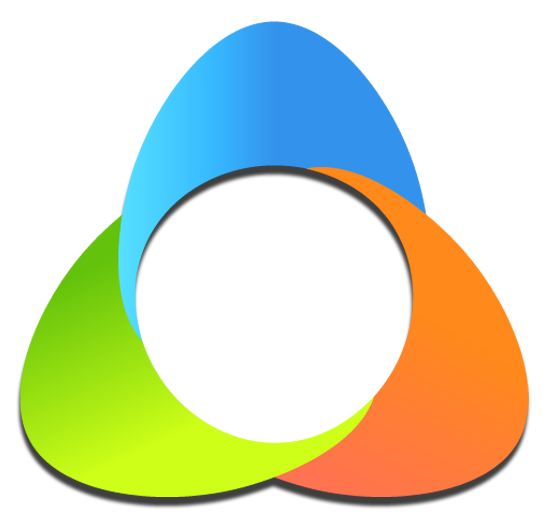 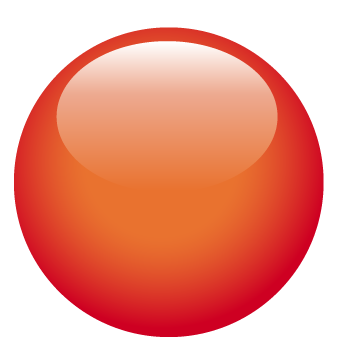 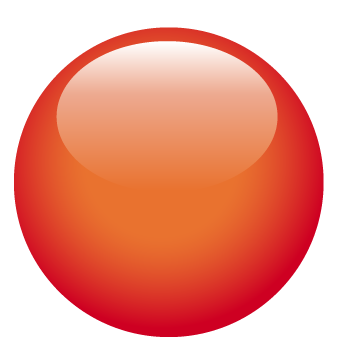 Moral values
Moral values
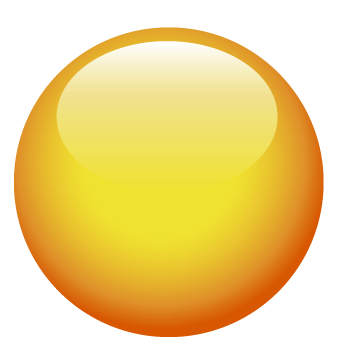 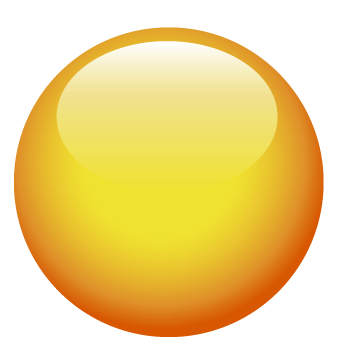 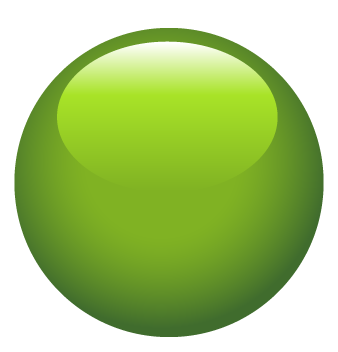 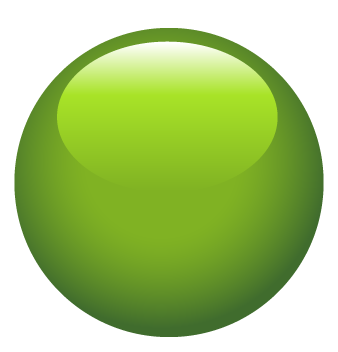 Critical thinking
Cooperative skills
Critical thinking
Cooperative skills
Learning objectives
1
3
Make a short video about changes brought by new technology
Describe the changes (before and after)
2014
4
2
Write a structured passage on contrast
Take a critical attitude towards changes
2014
Teaching theory
Production-oriented Approach
Task-initiating
TSCA
Assessing
Enabling
Motivating
Scaffolding
Teaching procedures
writing task
 (subtask 2)
After-
class
language 
preparation
Pre-
class
online
Session1
In-
class
oral report (subtask 1)
Teaching procedures
revise the draft 
and finish unit project
After-
class
Pre-
class
assessment
Session2
In-
class
the use of contrast in writing
Teaching procedures
After-
class
revision and 
reflection
Pre-
class
group 
cooperation
online
Session3
In-
class
video presentation
subtask1
subtask2
unit project
make a short video based on subtask 2
an oral report about telephone
writing task about new technology
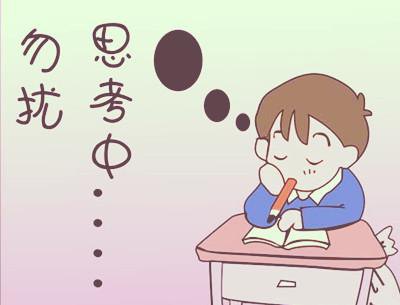 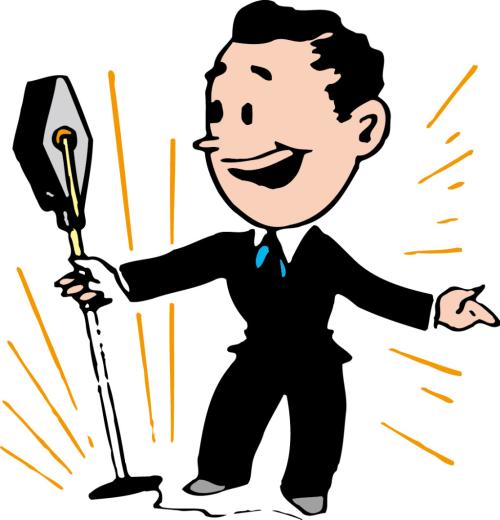 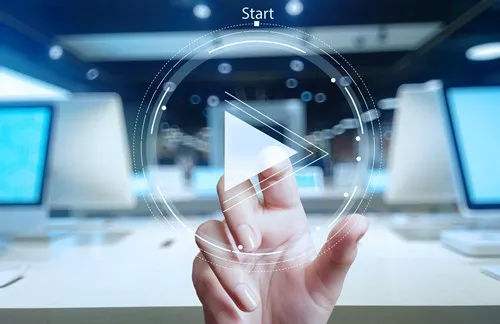 Teaching procedures
Highlights
1
Combination of text topics with reality
Moral cultivation—take a critical attitude towards changes
2
3
Multidimensional assessment—Rubrics
Multidimensional assessment
self 
peer 
teacher
formative&
summative
direct&
indirect
Production
Rubric for oral report
Rubric for writing
Rubric for video-making
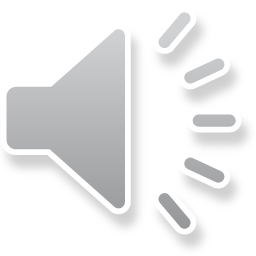 Unit 6 The Telephone
Session 2
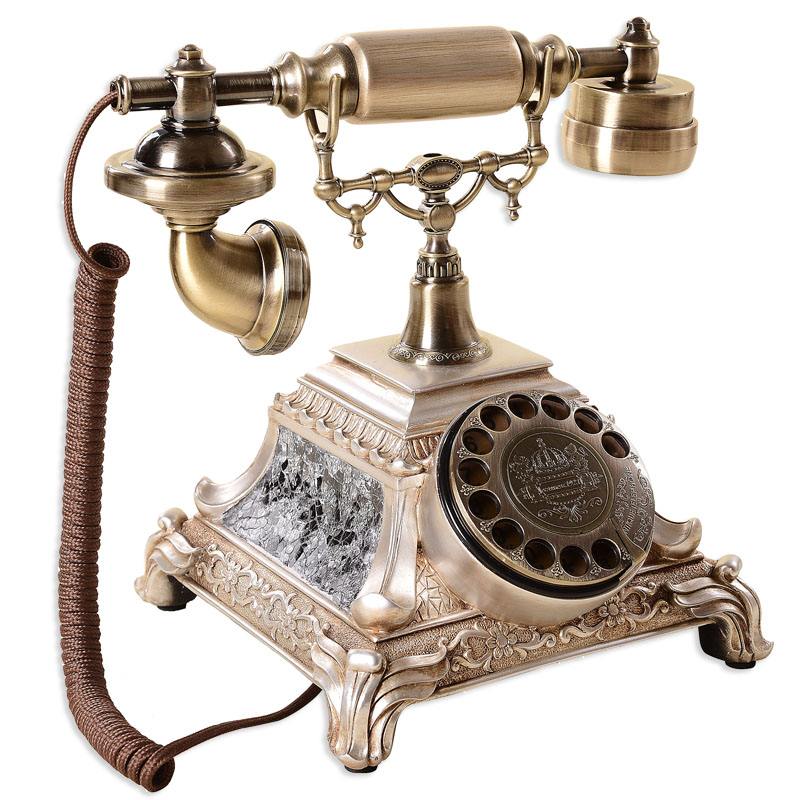 English Contest for Science and Technology
Topic
Life before and after the coming of new technology
Sample texts
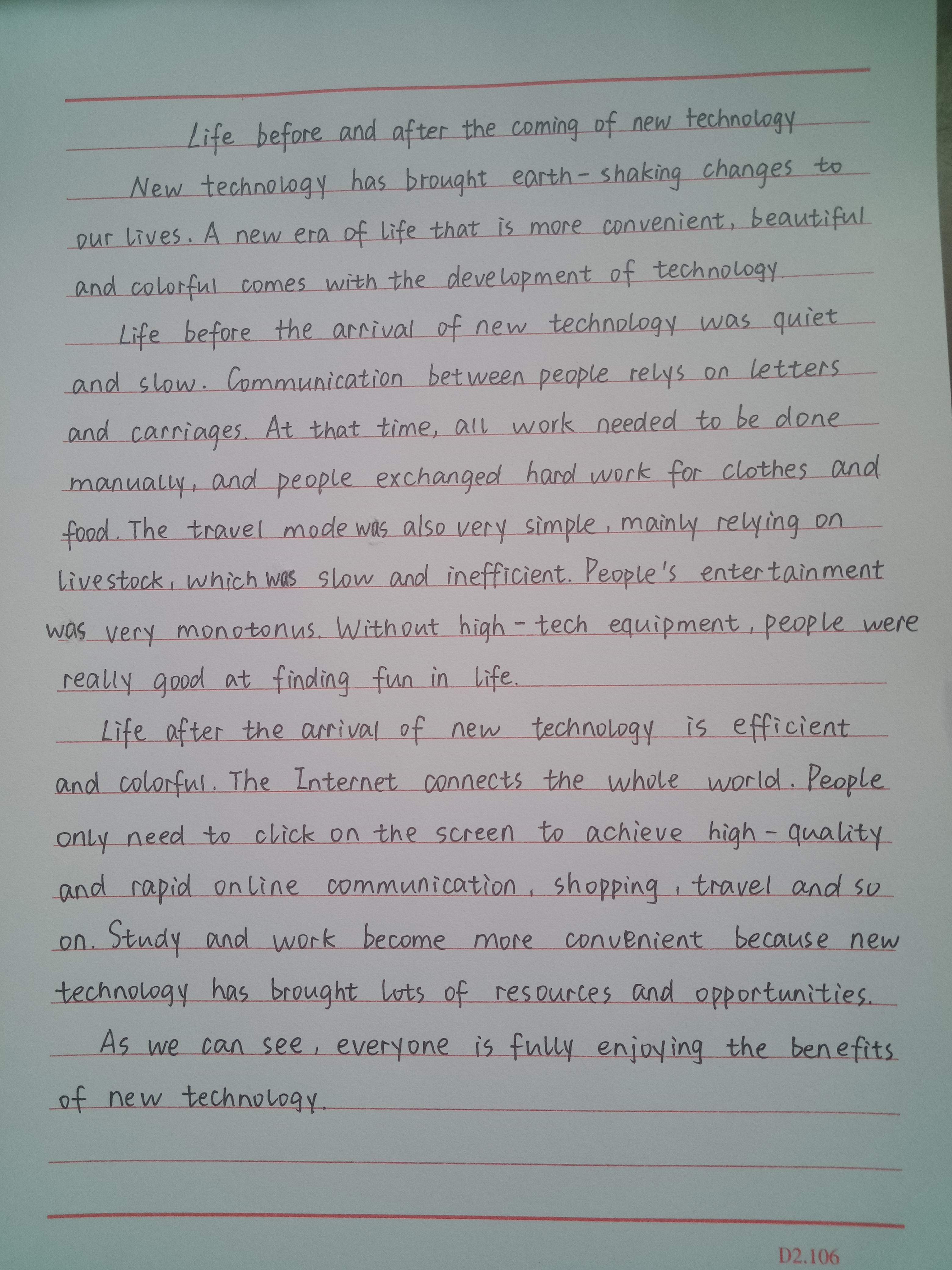 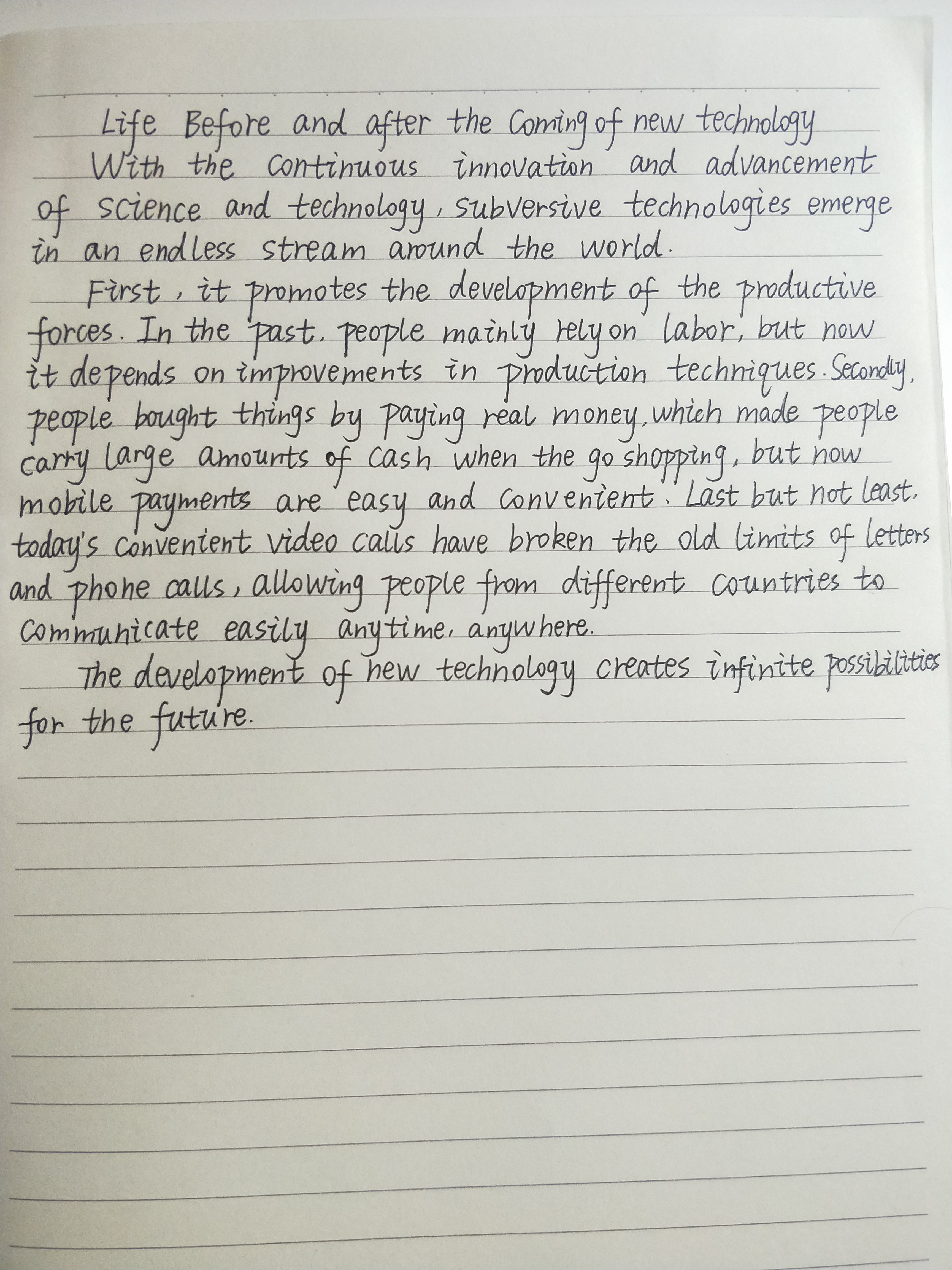 Sample 1
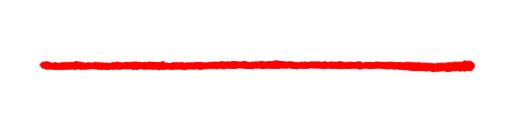 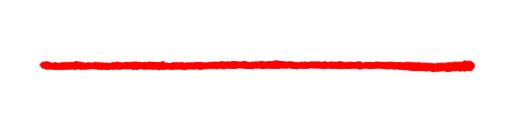 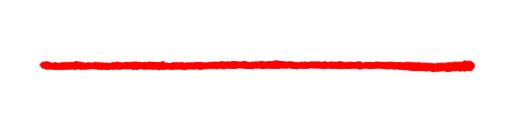 contrast
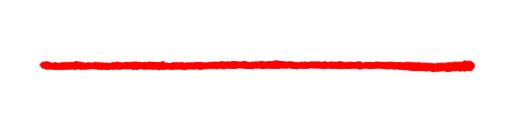 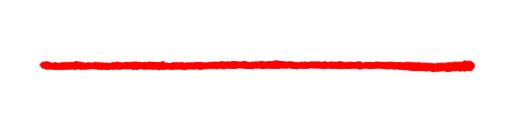 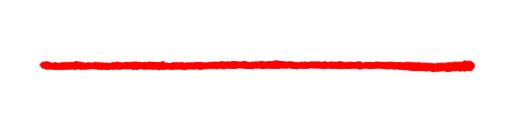 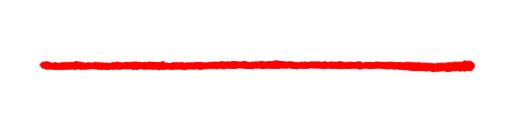 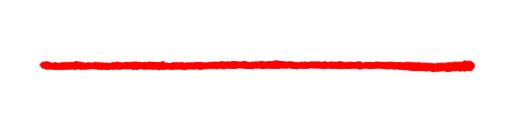 Sample text
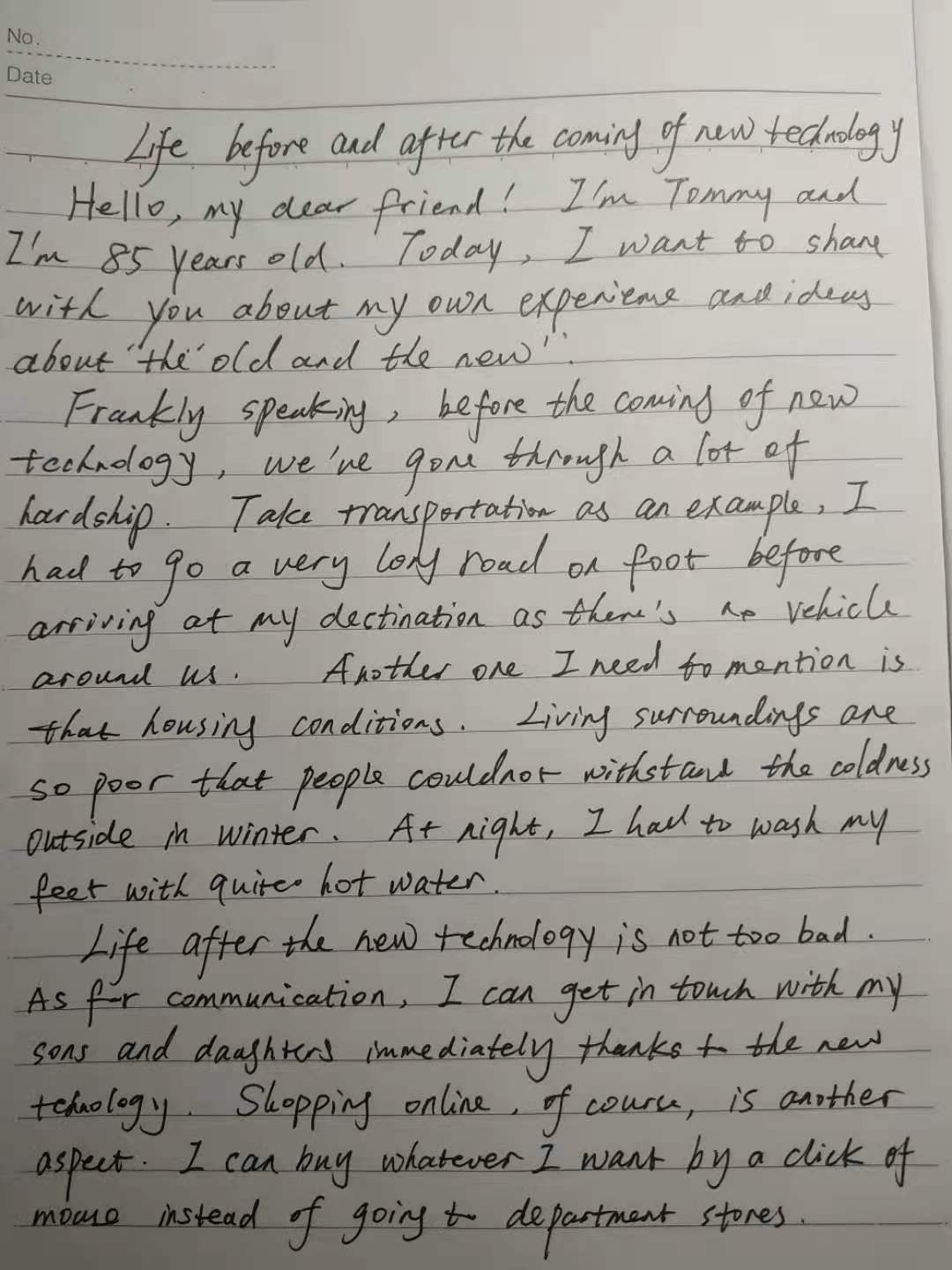 Problem in using contrast
Point1
communication
transportation
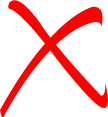 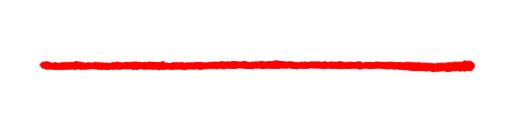 Point1
Point2
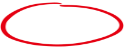 housing condition
shopping online
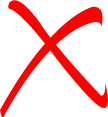 Some contrastive points are not organized in corresponding sequence.
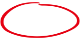 Point2
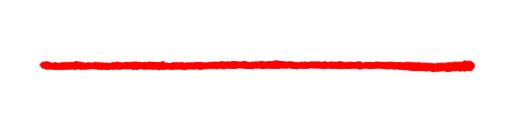 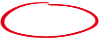 Point1
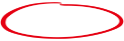 Point2
Changes before and after the coming of telephone
village center
Im Kaleem’s house
Abu Raja’s dikkan
BULLETS:
Argue about politics, drink coffee, play cards or backgammon
Exchange rumor, glance
at the phone,…
activities
general atmosphere
Bustling at any time of day, laughter, noise
Laughter, noise trailed off, stopped…
Lucrative business,
run errands to make money
Lose lucrative business
Move to Sidon, then to U.S.
for me
Contrast
to discuss the two subjects for each point of contrast
to present each of the two subjects separately, covering the points completely
Subject by Subject
Point by Point
VS
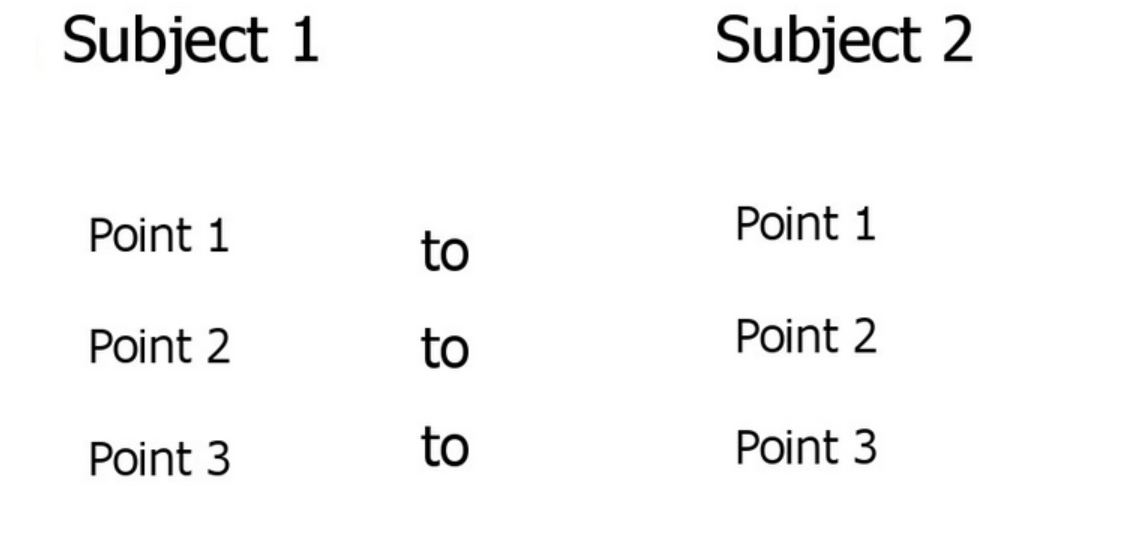 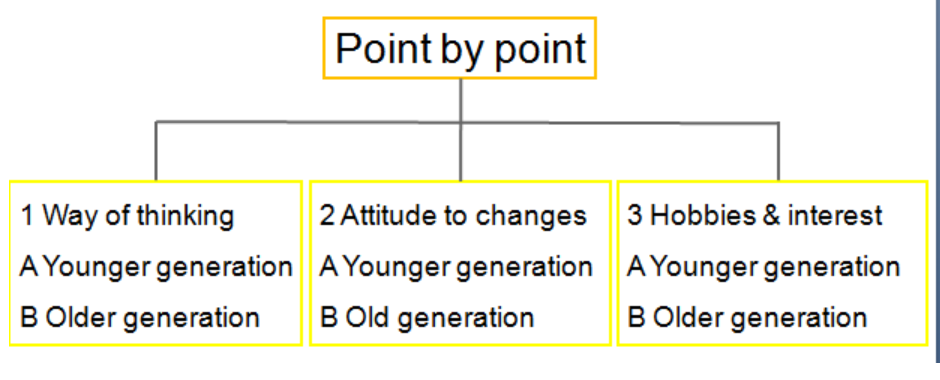 Contrastive Points
Importance
How to arrange these points?
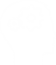 Typicality
Contrast these two means of transportation, and your points?
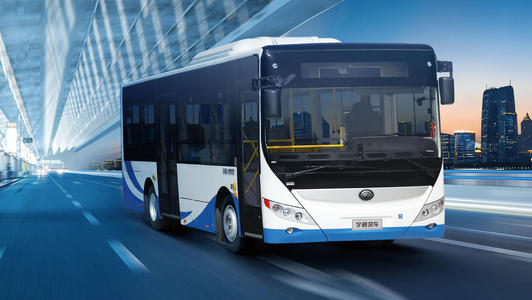 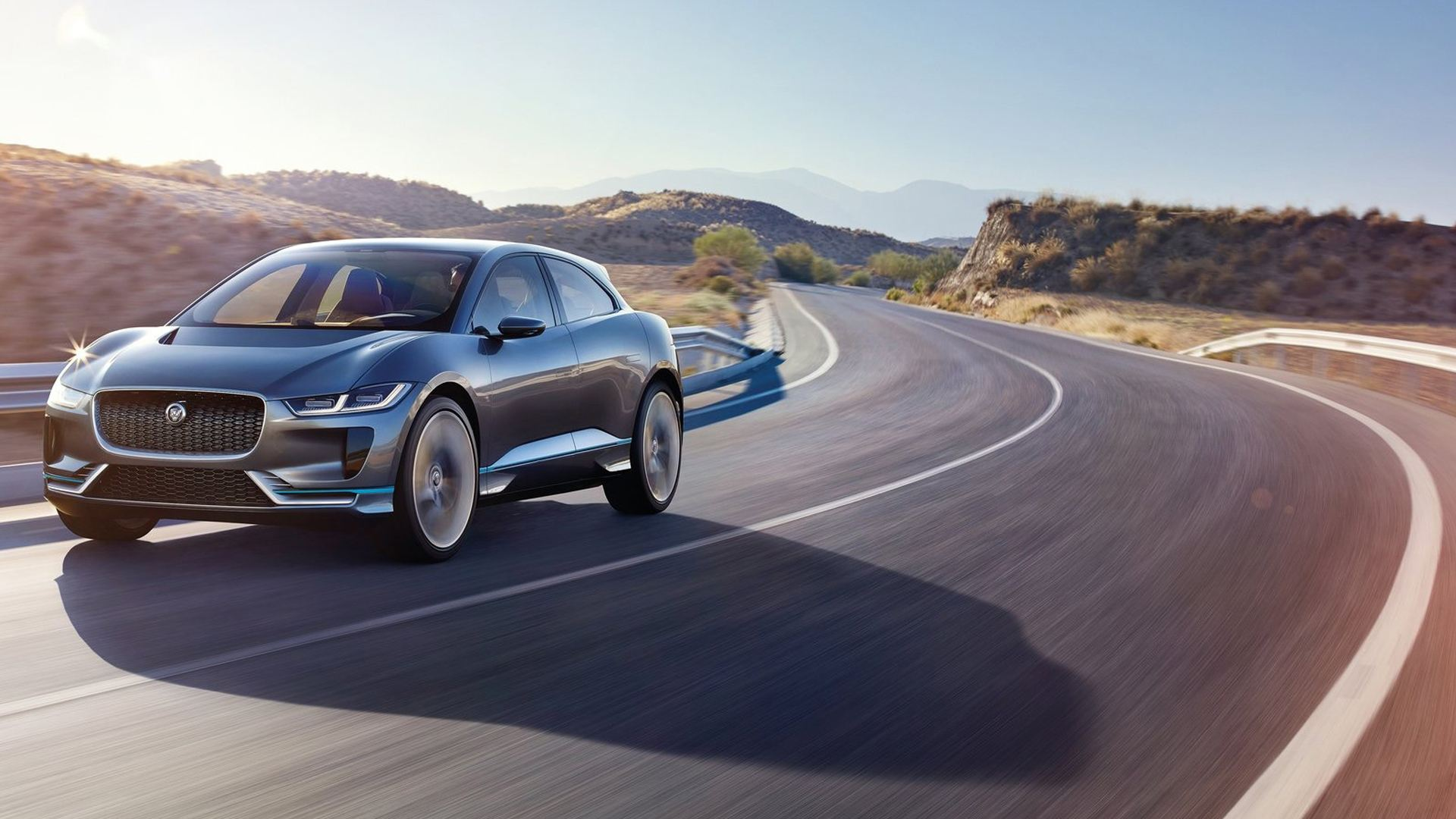 Workflow
Bus
Car
Contrastive Points
Sanitation
Cost
More
Environment
Safety
Comfort
Fun
Convenience
Contrastive Points
Less important and typical points:
When you make a contrast in your writing, arrange your points properly.
sanitation, fun
Note
Example
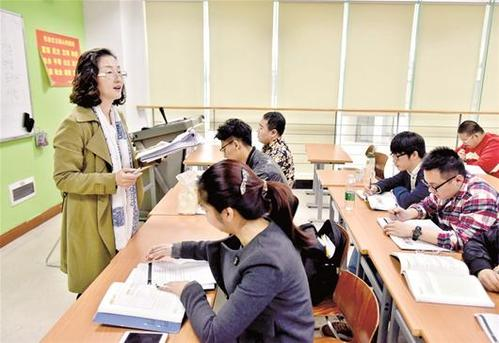 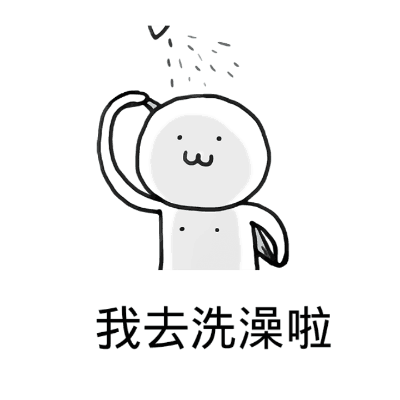 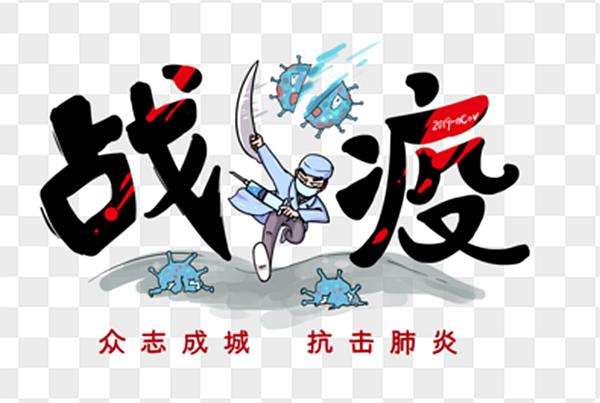 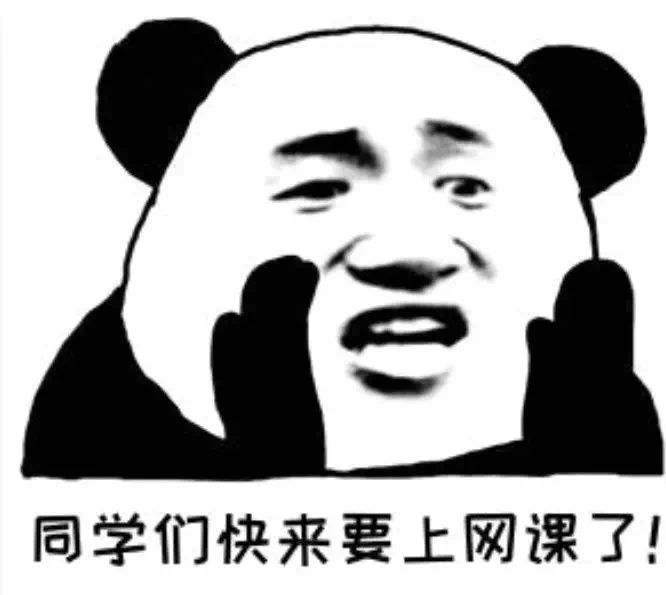 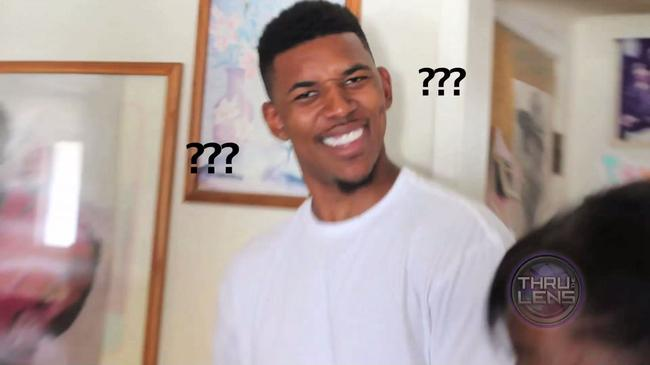 Classroom Learning
Online Learning
Attitude towards change
Utilize
Enjoy
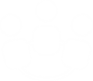 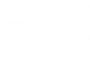 Positive
Change
Negative
Minimize
Eradicate
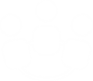 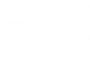 Summary
Changes brought by  telephone
An act of examining differences
Two methods
Contrast
Two principles
Assignment
Polish your first draft by using contrast properly
1
Finish making the short video and make further preparation for the contest
2
Thank You